Administrative Support Workshop
Updates & Upcoming Changes 
December 2013
WELCOME!
Introductions 

Updates and Upcoming Changes

Got Questions – Ask Away!!
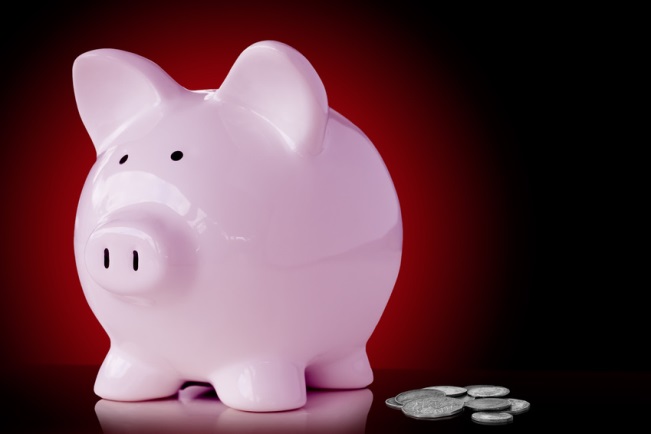 Payroll
Kellie Emigh
Upcoming Changes(Currently in Transition)
Payroll
Human Resources
W-2’s
All Timesheets
All Payroll Processing
W-4 Changes
Direct Deposit
All hiring (students included)
Benefits
Pay rate changes
We Need Your Input!!
These are changes we are considering:
For student timesheets - Thoughts on changing the approval deadline to the 10th?
Thoughts on setting both student and supervisor deadline to the same date and time?

This is why: …..
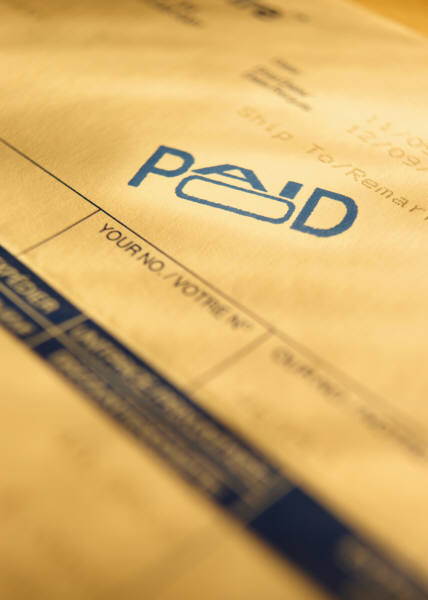 Accounts Payable
Cindy Dickson
Master Vendor File
New Vendors
Address Updates
Email for each vendor; containing the vendor’s name and address in the body of the email
W9 for all new vendors
Email with the vendor’s WID #
Note in email if it is a new address or additional address
Upcoming Colleague Screen Improvements
VOUM Screen
Default Pay Voucher to ‘N’

Red fields; required fields
Upcoming Colleague Screen improvements
VEND Screen
Vendor look-up access

W9 info noted in the comments field
Upcoming New Disbursement  Option
Test group
Web Advisor input
Reimbursements for faculty, staff and students
E-checks
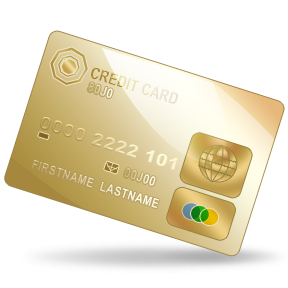 JPMorganSmartData Conversion
Kathy Yeager
New Reconciliation Software
Smart Data is our new reconciliation software replacing PaymentNet.
Sign in screen
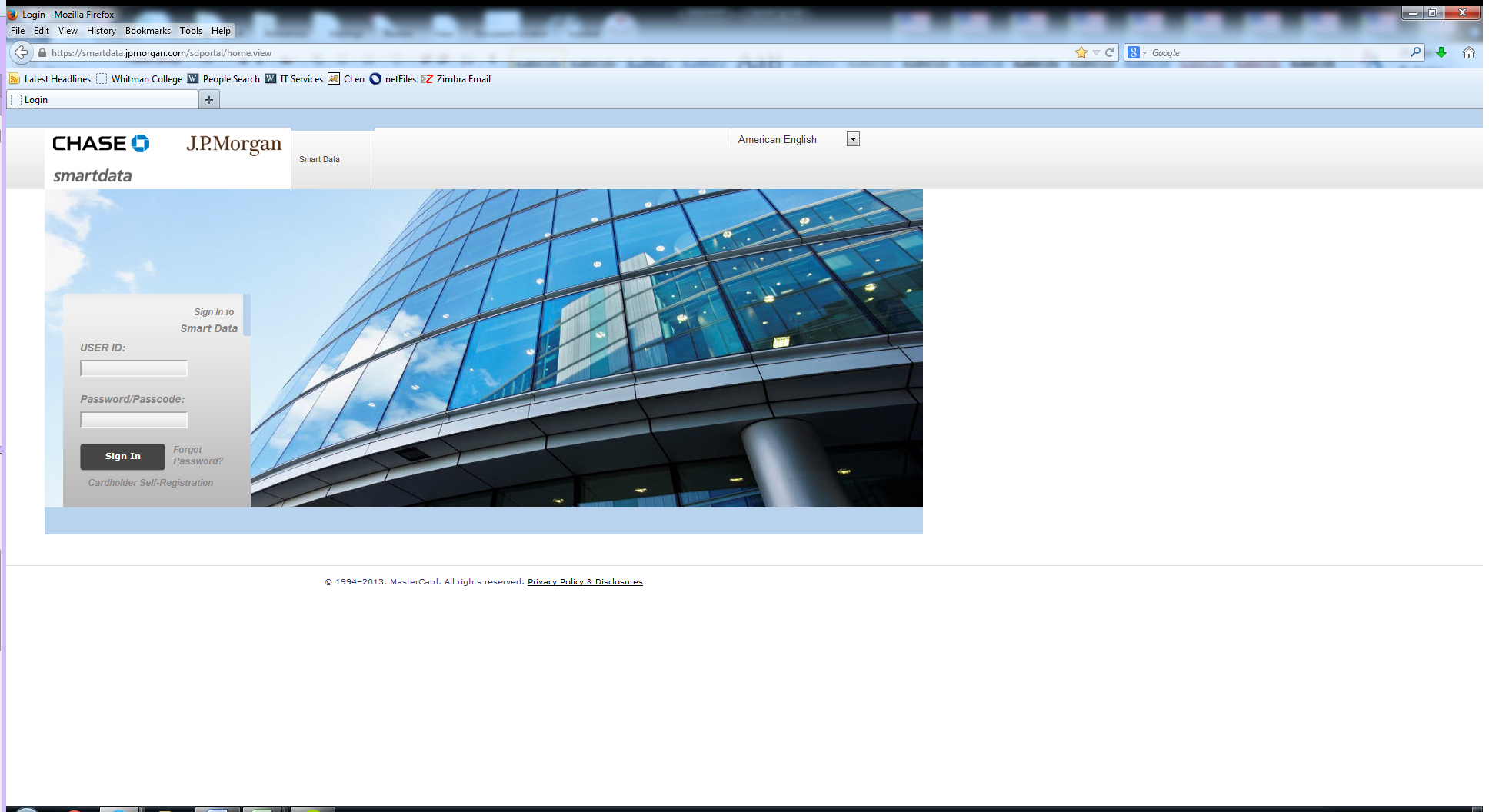 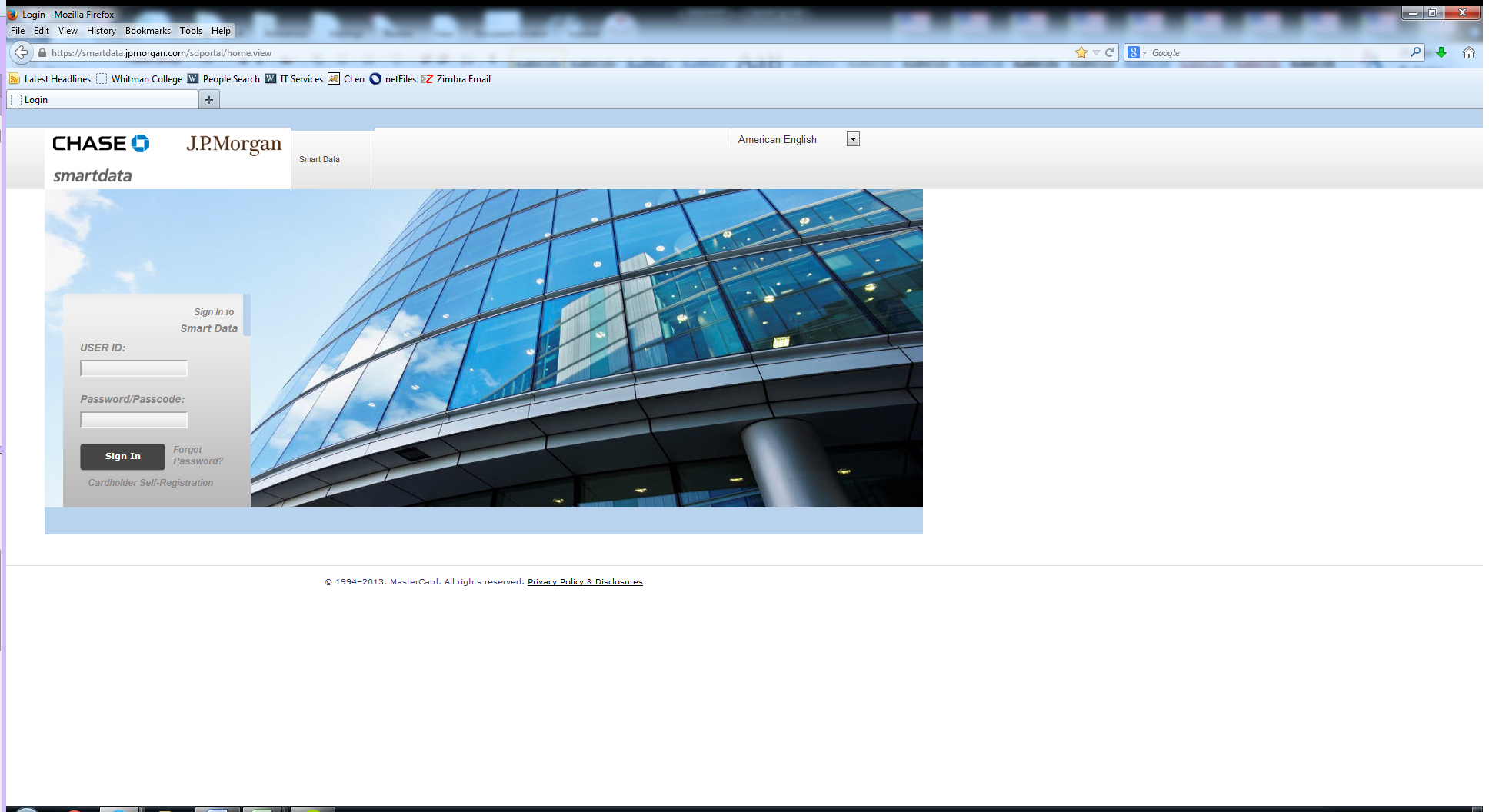 Home Page
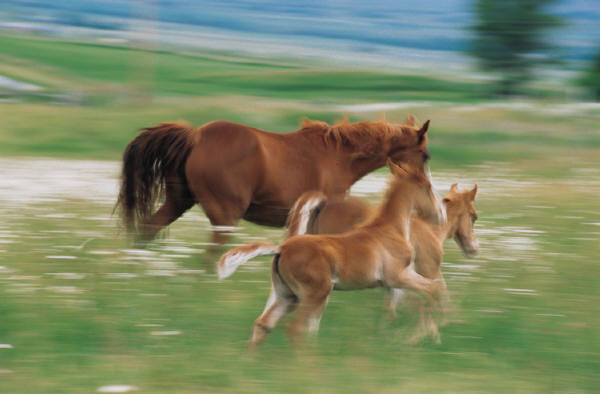 Associate Controller
Susan Brown
RESULTS OF….
Annual Financial Statement Audit

Business Office External Review
More Input Needed From You!
Next Workshop in January
Date???
Topics???